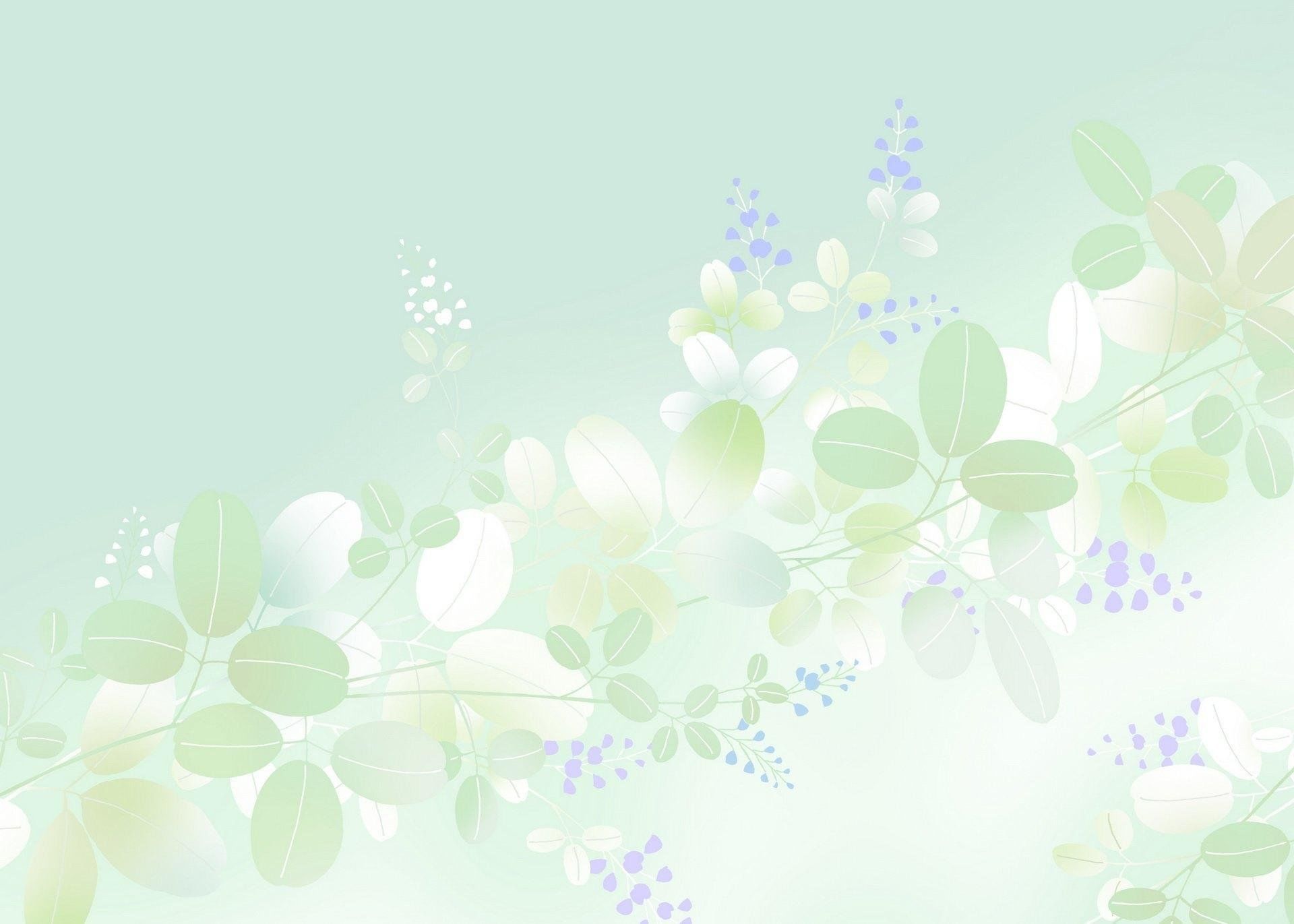 Филиал МБДОУ - детского сада «Детство»  детский сад № 318
Группа компенсирующего вида «Теремок»
Воспитанники: 5-6 лет


Воспитатель: Месилова Ольга Николаевна
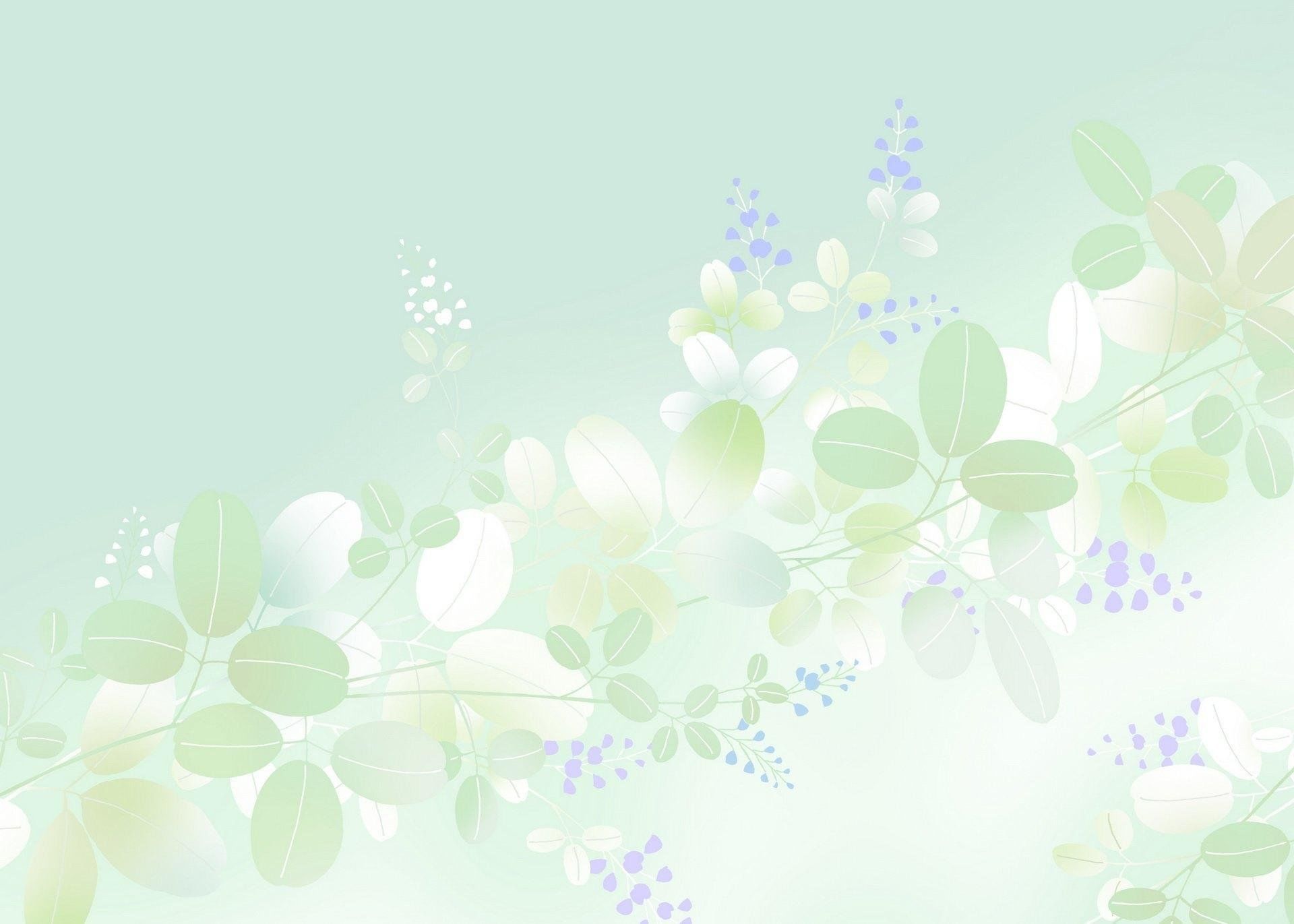 Цель:создание условий для формирования представлений о красоте пейзажа.

Задачи: 
-повышать уровень развития детей в художественном творчестве, используя нетрадиционные техники рисования;
- развивать интерес к пейзажной живописи, использовать линию горизонта, линейный план  (близко- далеко);
-развивать творческие  способности  и  творческое воображение;
-формировать нравственные качества.

Виды деятельности: игровая, коммуникативная, изобразительная.

Формы организации: фронтальная, индивидуальная.

Формы реализации детских видов деятельности: дидактическая игра, беседа, изготовление продукта детского творчества.

Работа проводилась в три этапа
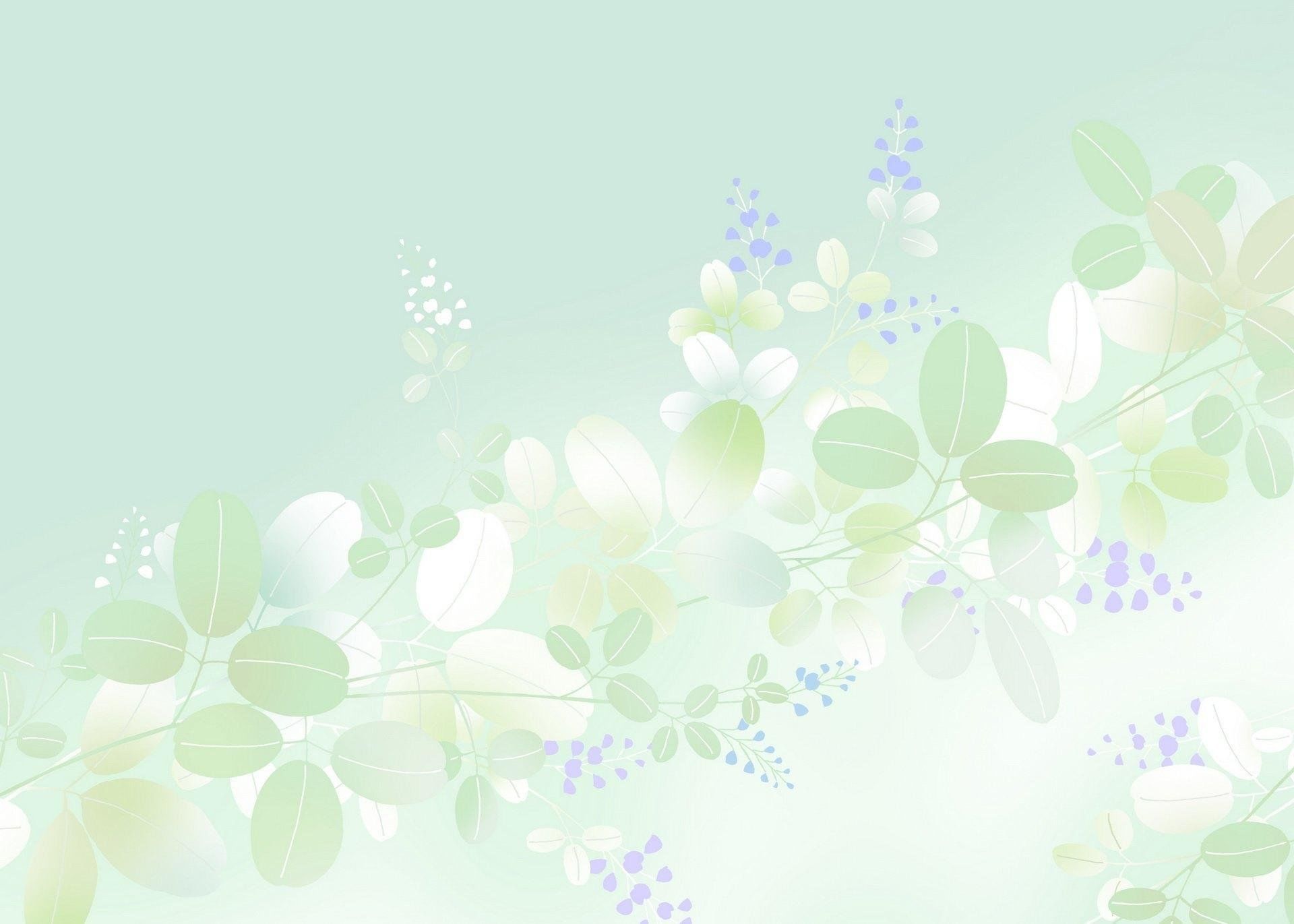 1 этап: «Знакомство с пейзажом»
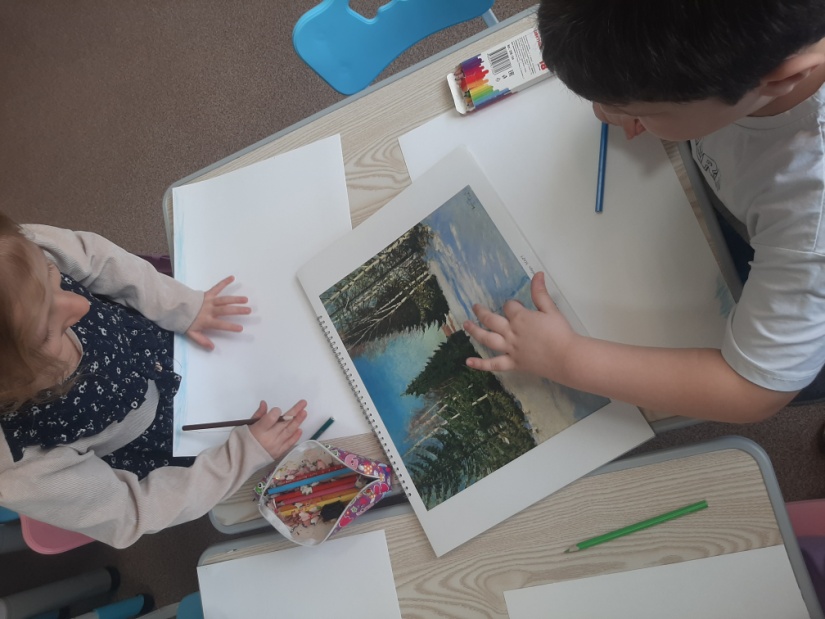 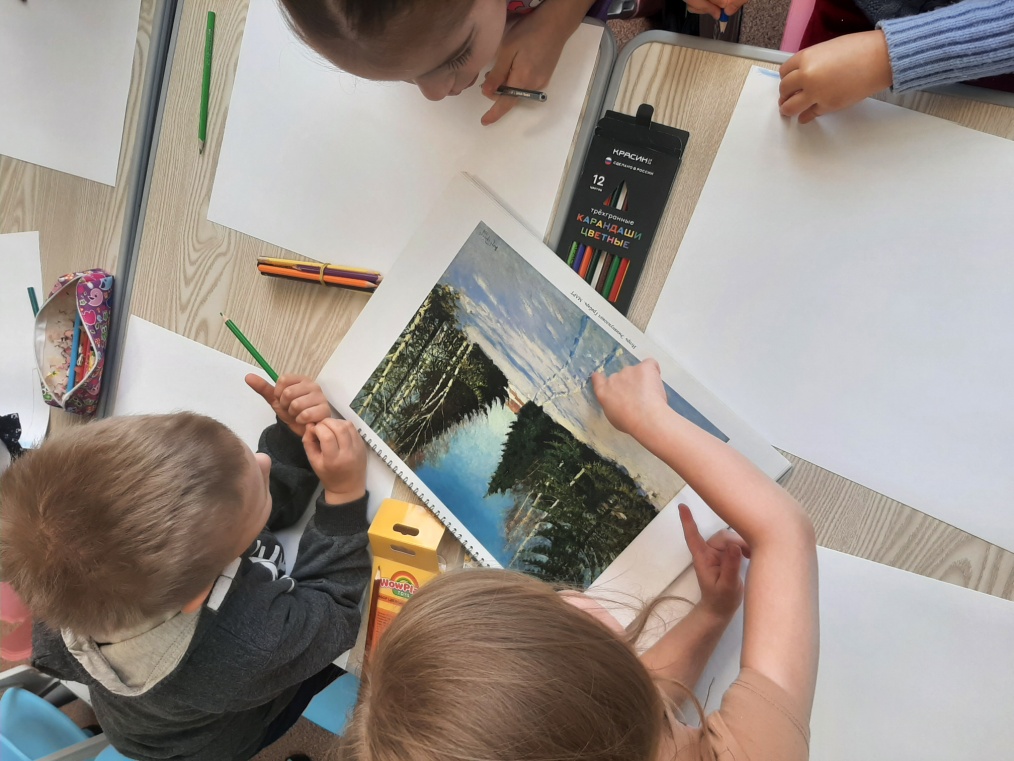 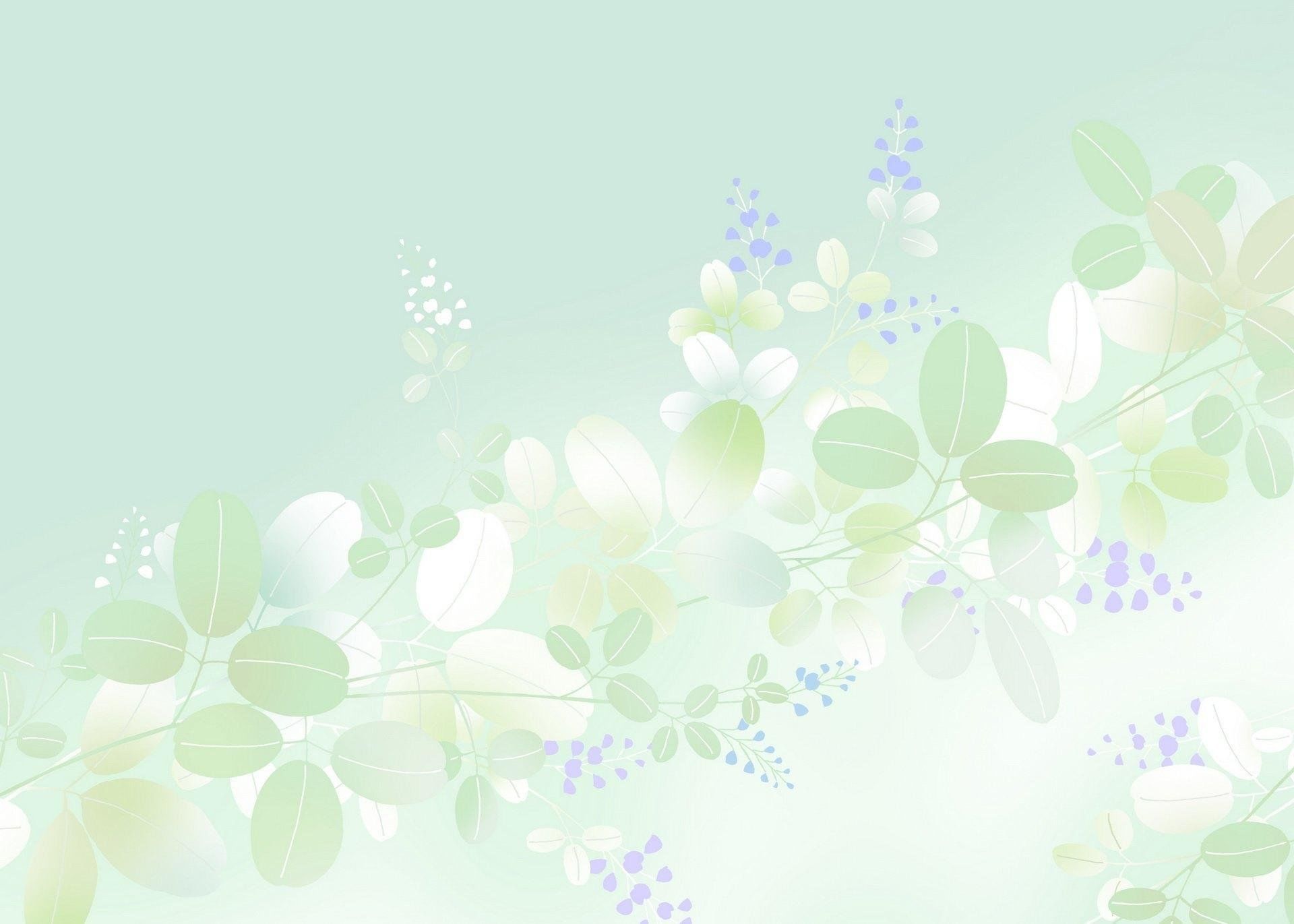 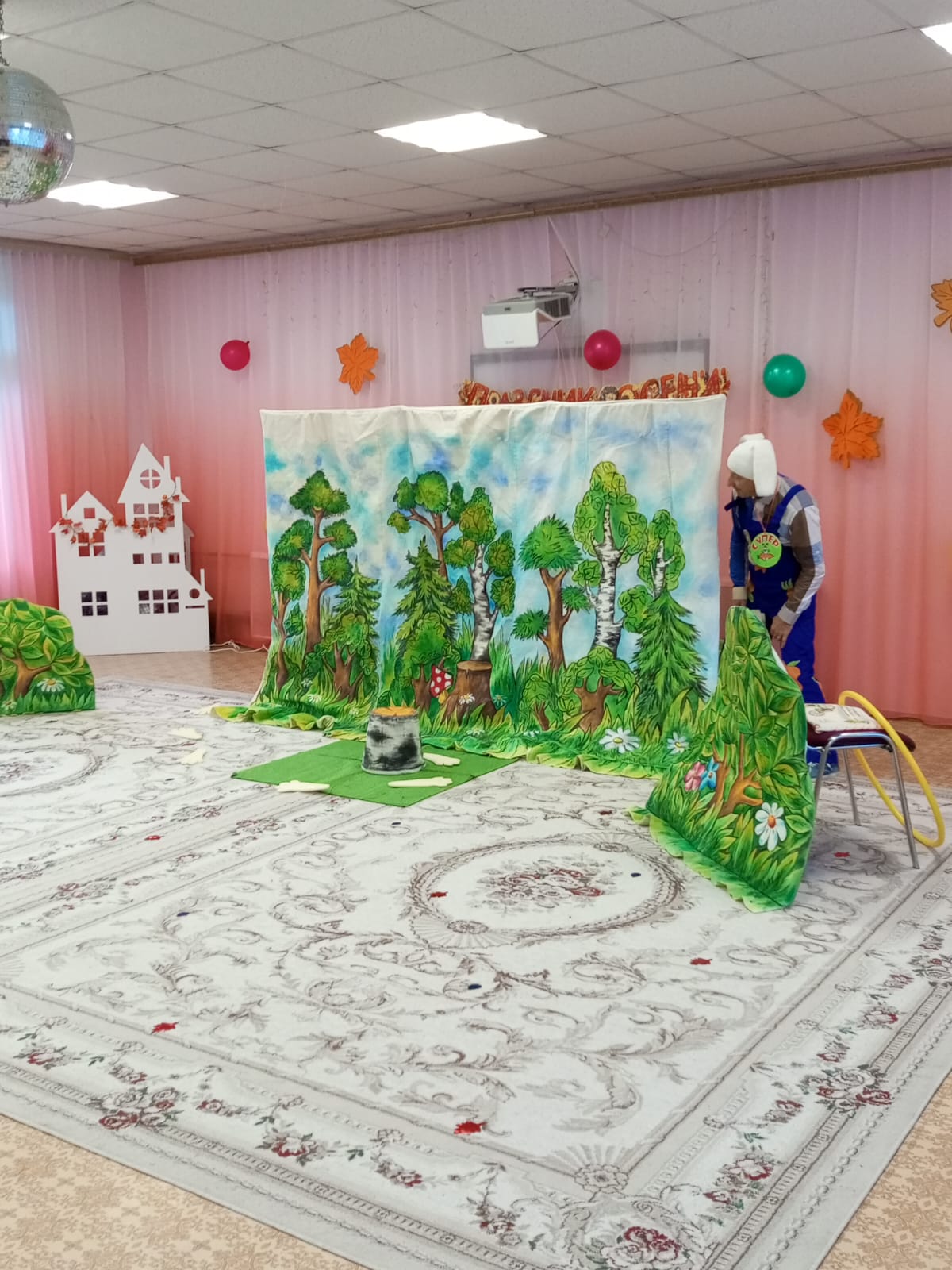 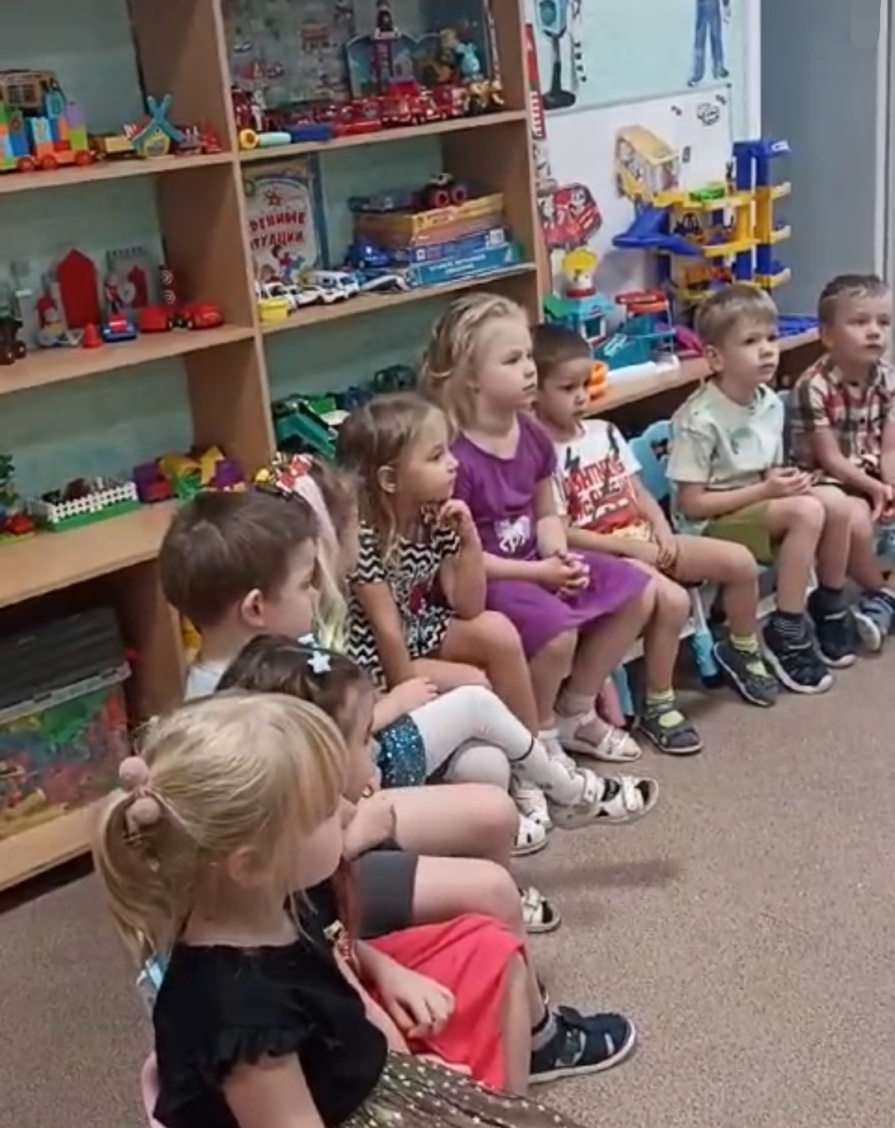 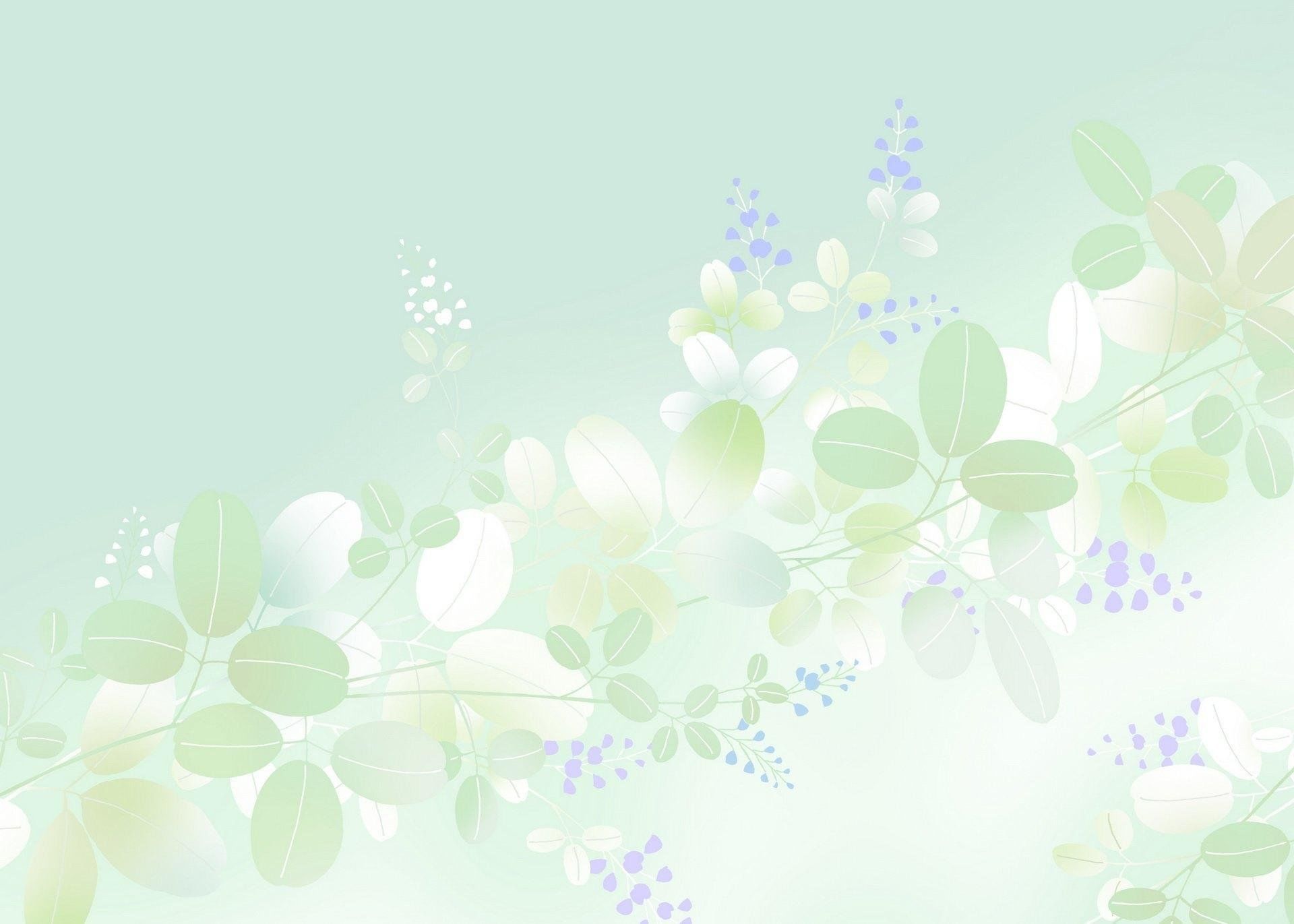 2 этап: «Самостоятельное творчество»
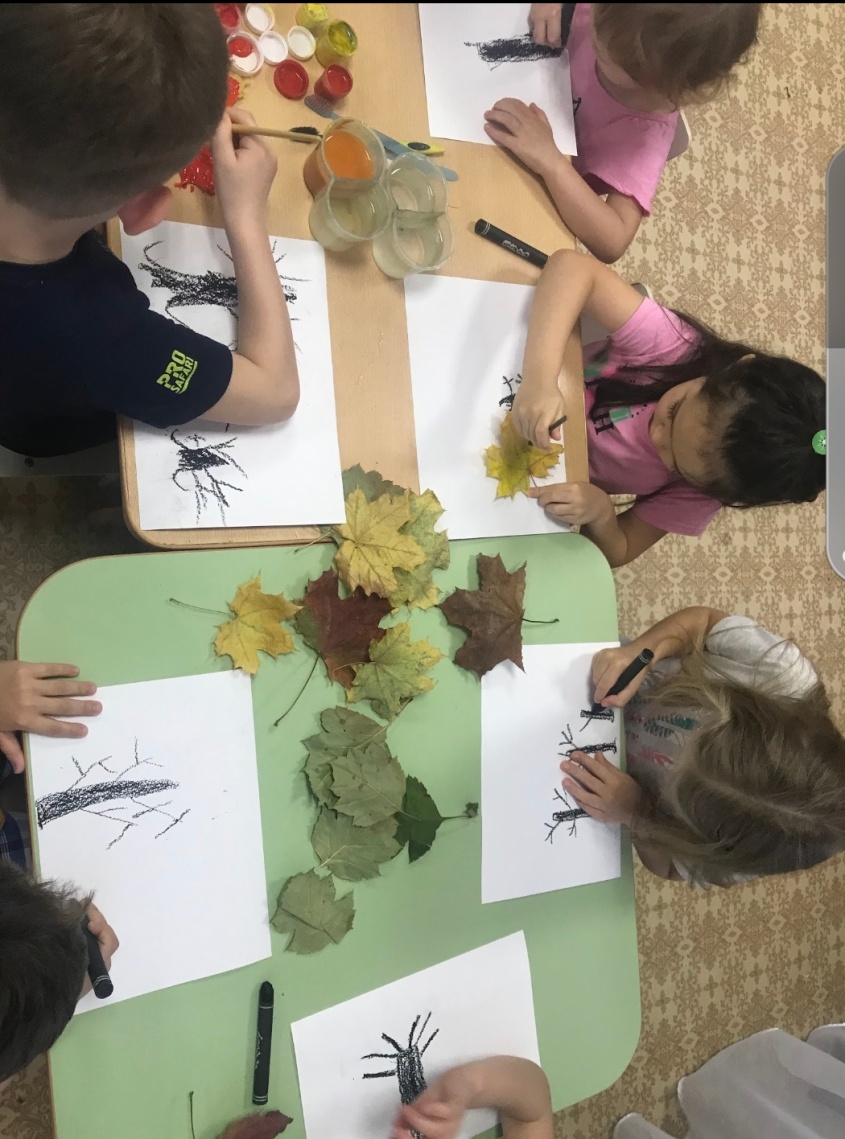 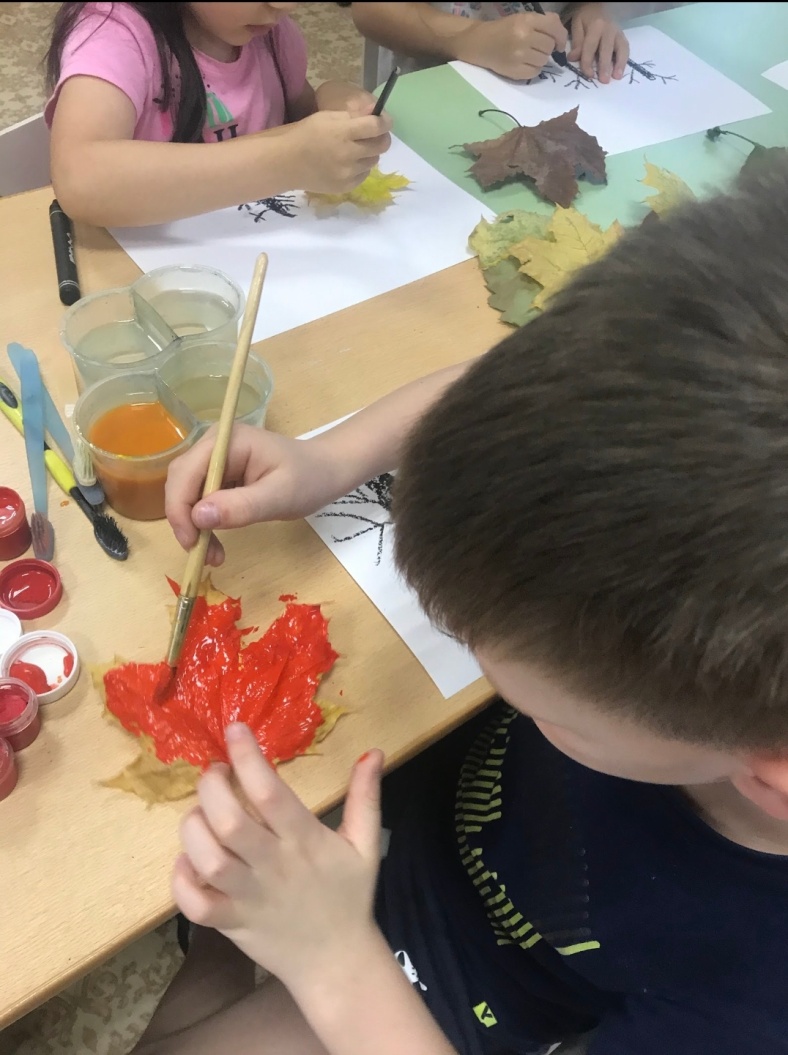 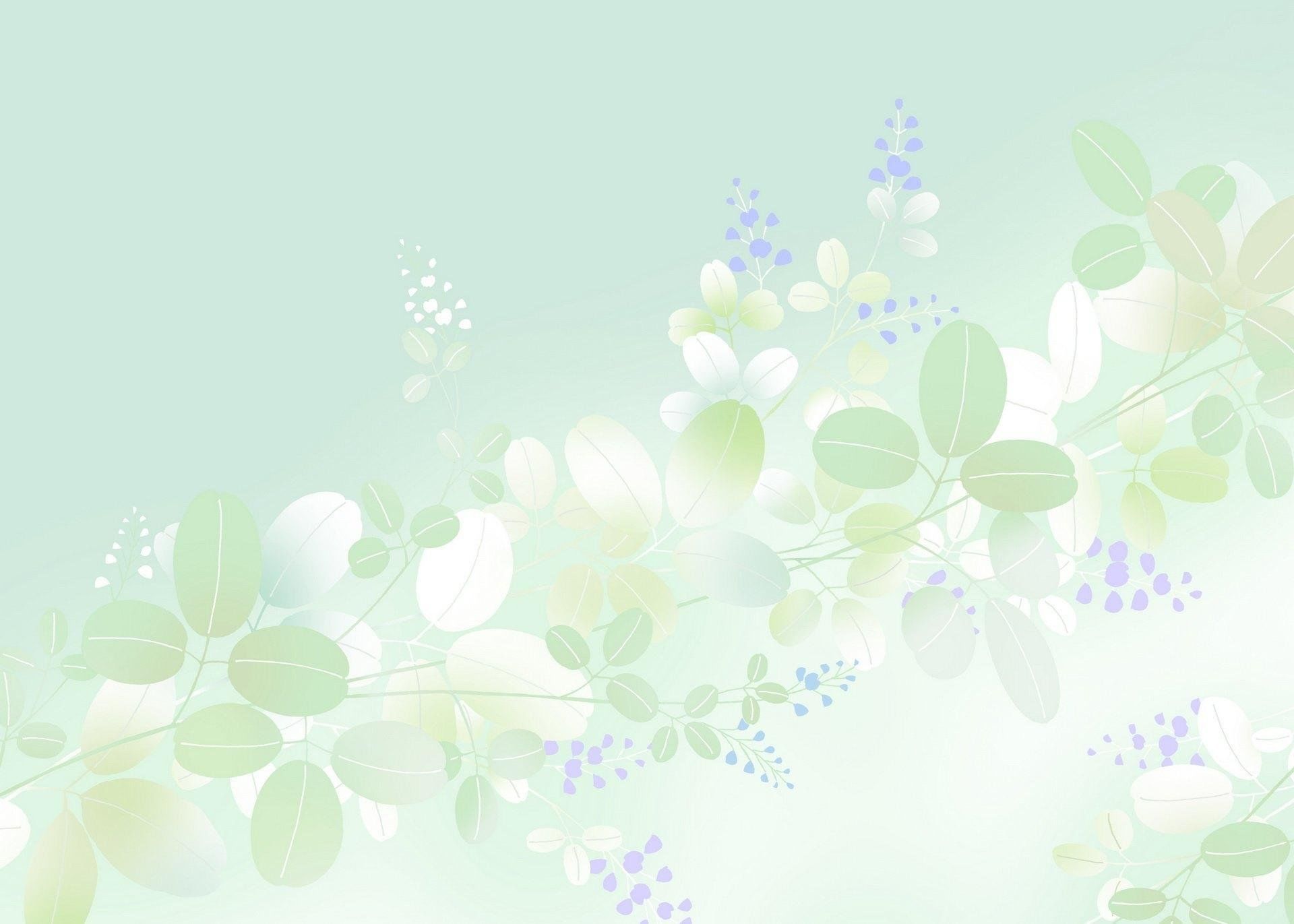 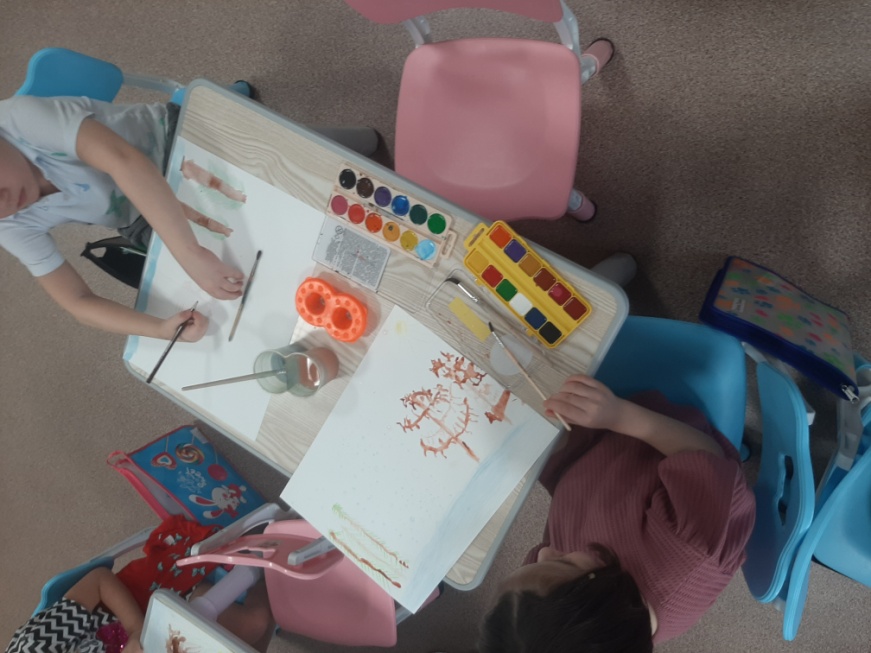 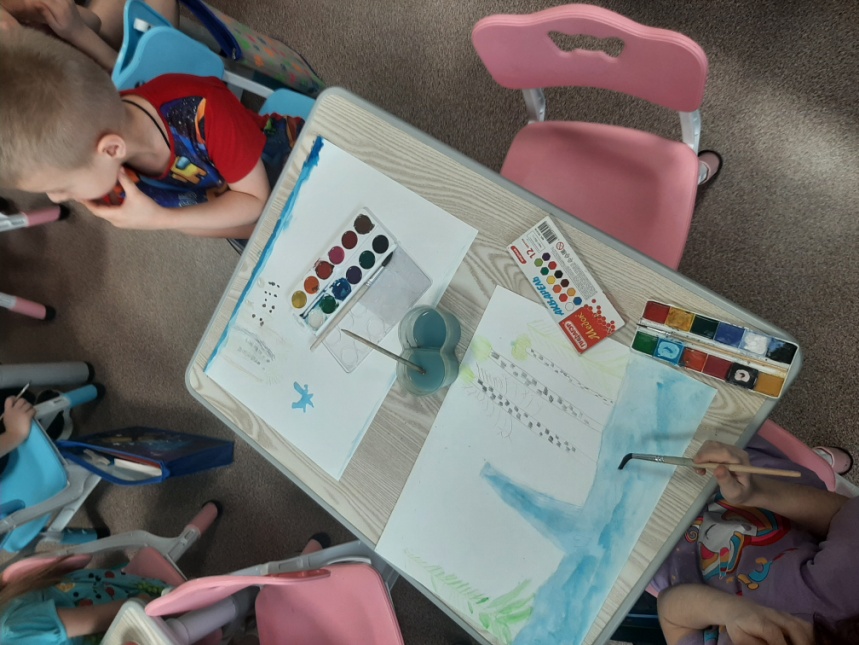 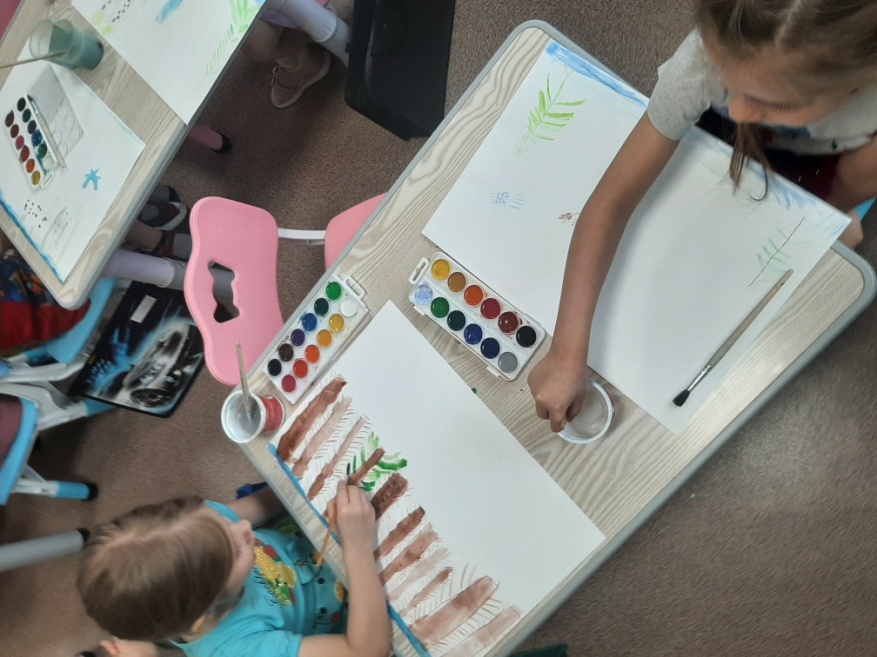 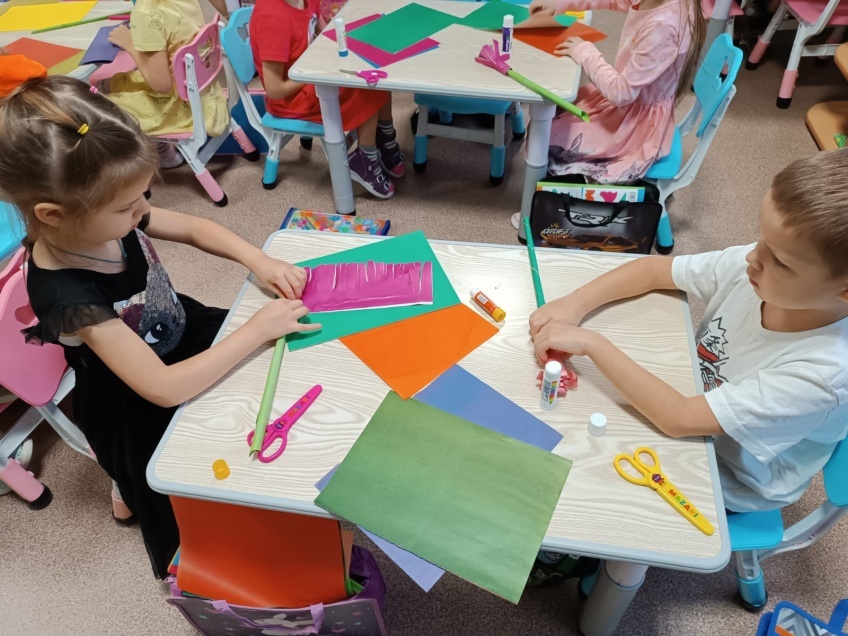 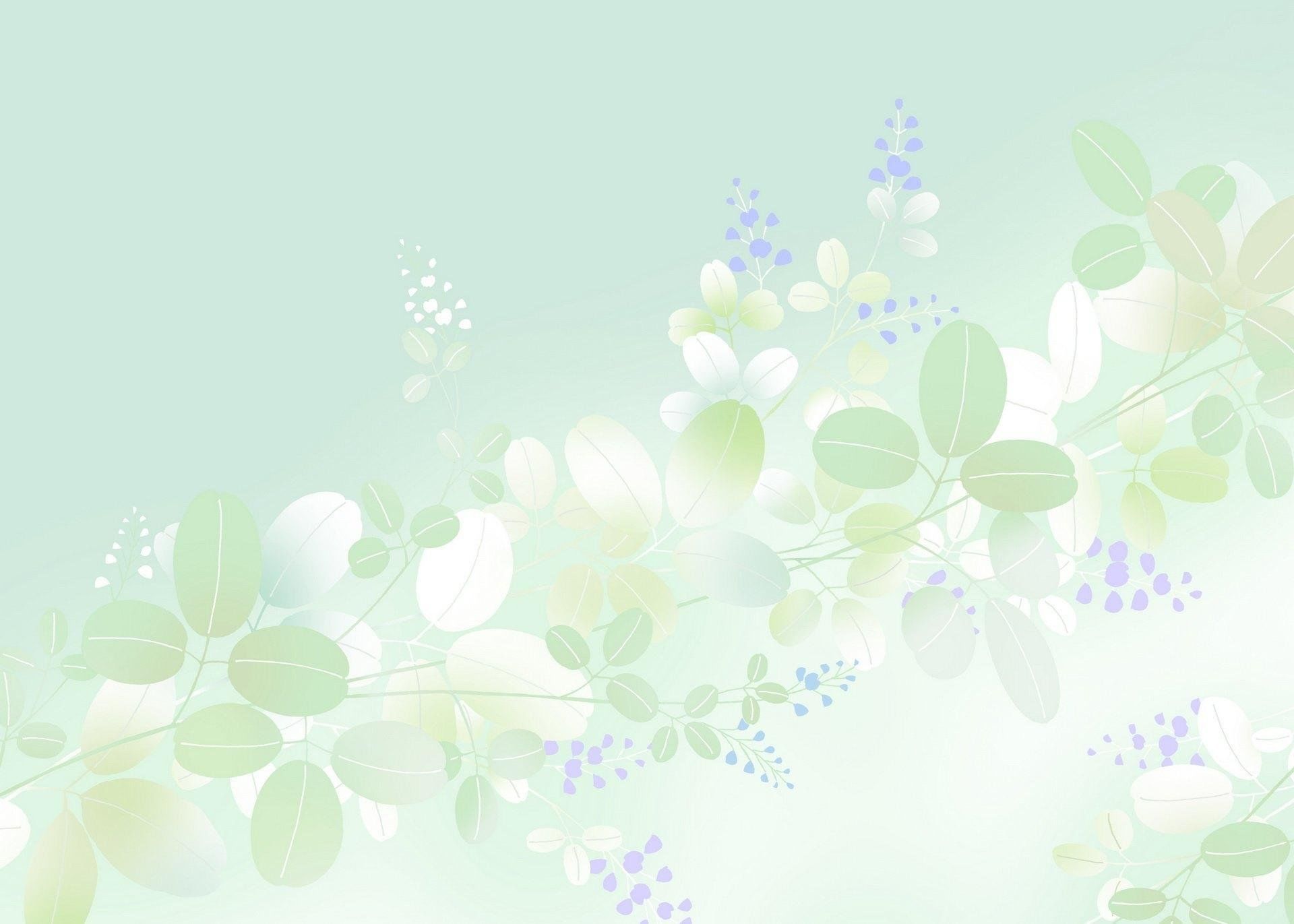 3 этап: «Коллективная работа»
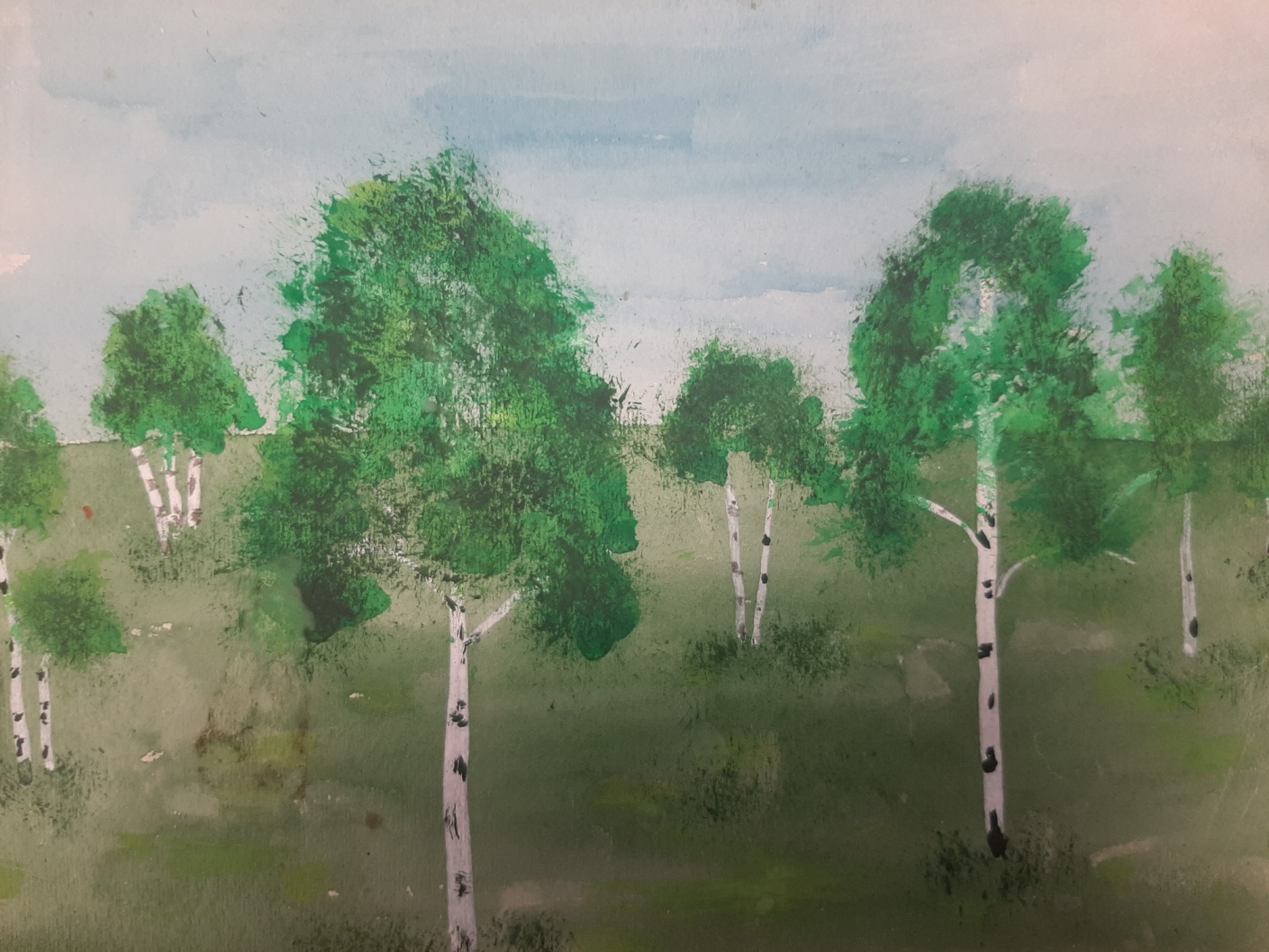 1 работа: Работа выполнена с помощью педагога
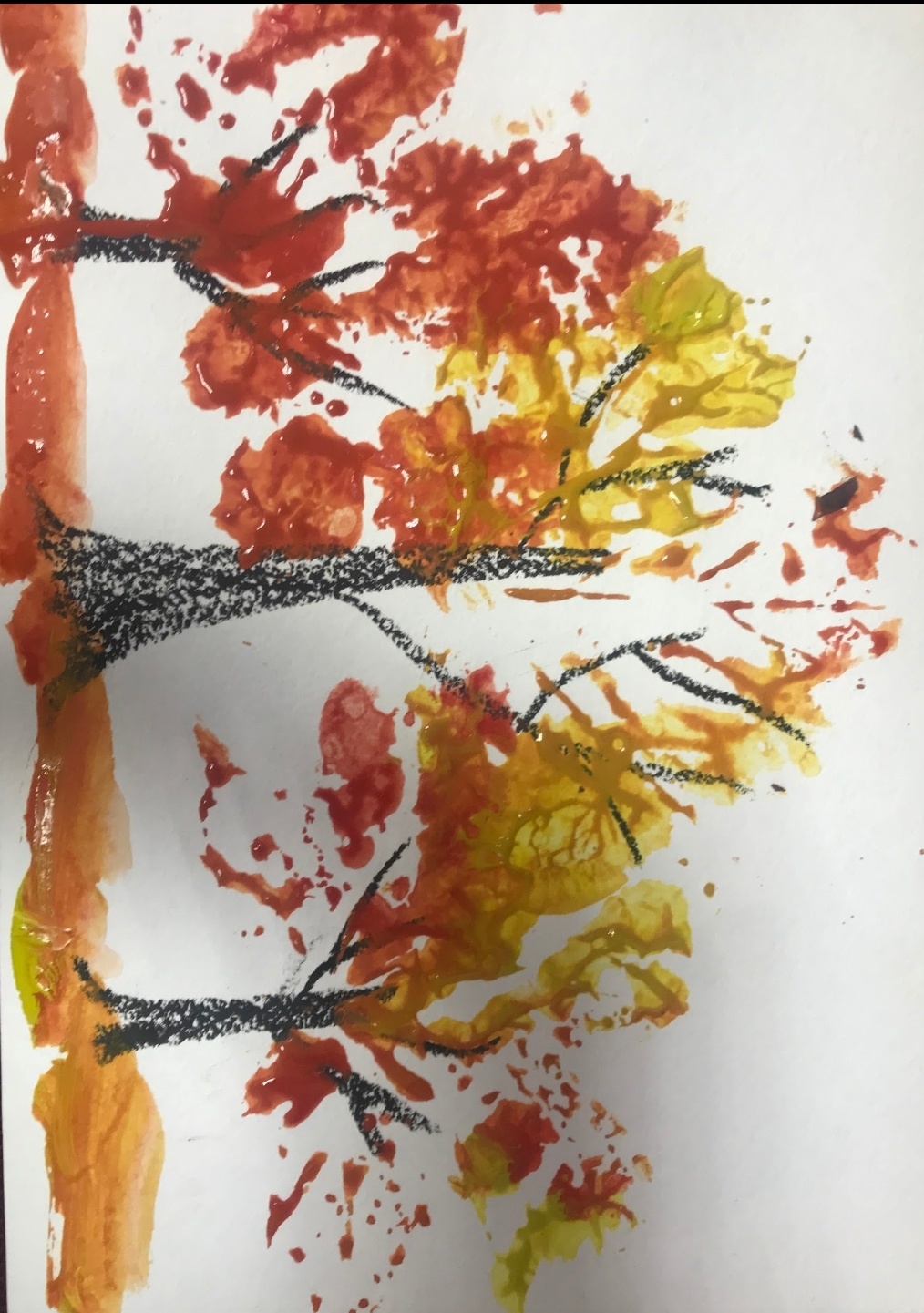 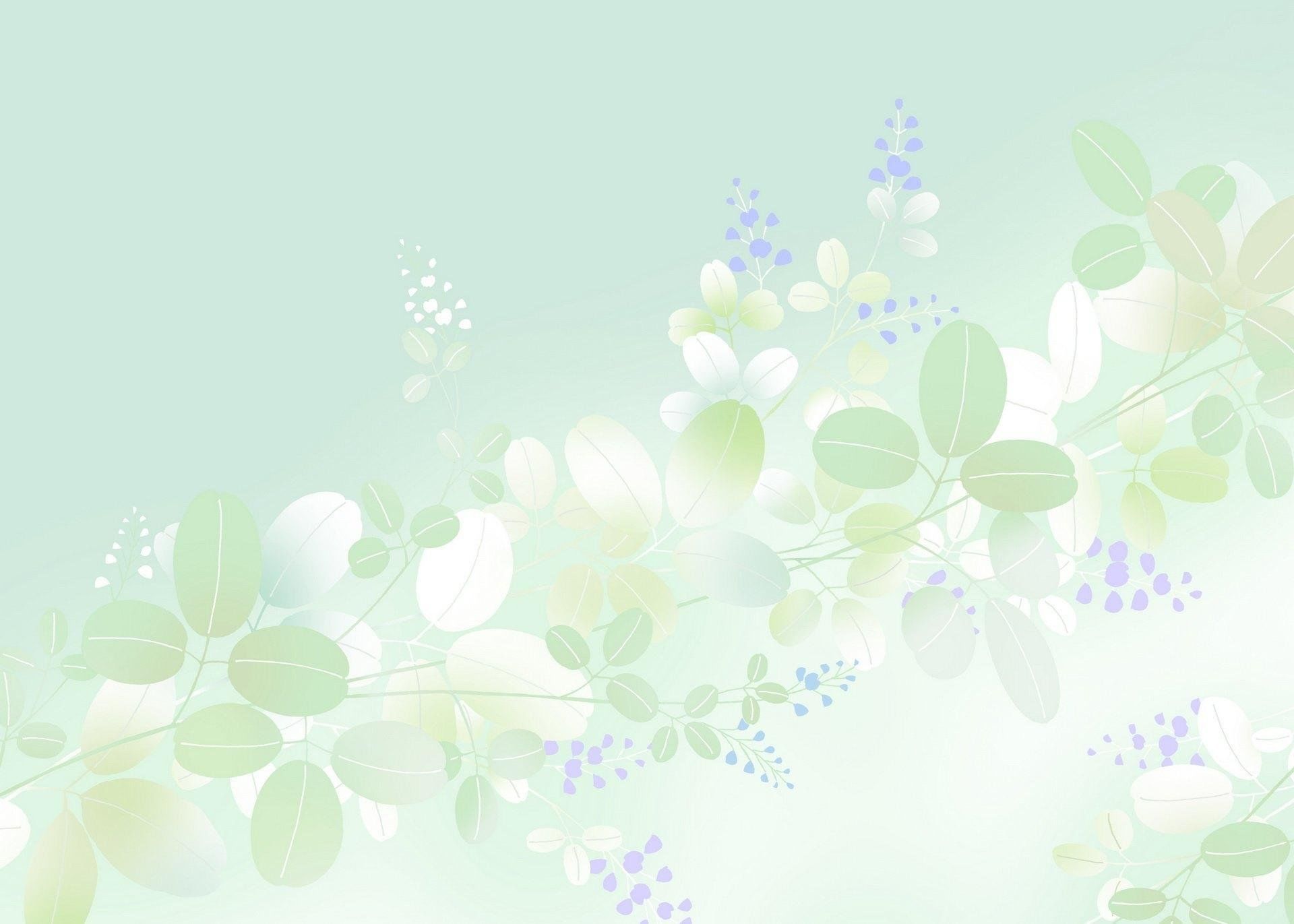 2 работа: Выполнена детьми